О состоянии организации горячего питания, подвоза  в учреждениях образования района
«Забота о здоровье – это важнейший труд воспитателя. От жизнерадостности, бодрости детей зависит их духовная жизнь, мировоззрение, умственное развитие, прочность знаний и вера в свои силы»    	  		
		В.А.Сухомлинский
Нормативно-правовая база
1. Закон РК «Об образовании»  от 27.07.2007г.                                                                                       
 2.Постановление Правительства РК от 22.02.2012г. №255 «Об утверждении Правил расходования средств, выделяемых на оказание финансовой и материальной помощи социально незащищенным обучающимся и обучающимся из числа малообеспеченных семей».
 3.Методические рекомендации «Организация горячего питания в школьных столовых», утвержденные приказом и.о. Председателя Комитета государственного санитарно-эпидемиологического надзора министерства здравоохранения РК № 98 от 13.08.2008г.
Количество учащихся
Количество учащихся,охваченных бесплатным горячим питанием
Процент охвата учащихся бесплатным горячим питанием
Количество учащихся  1- 4 классов
Количество учащихся 1- 4 классов, охваченных бесплатным горячим питанием
% охвата бесплатным горячим питанием учащихся 1- 4 классов
Сумма средств Фонд всеобуча          на питание (млн.тенге)
100% бесплатное горячее питание  за  счет  ТОО
Полтавская СШ – 120 учащихся
Покровская СШ – 93 учащихся
Сочинская СШ - 109  учащихся
Сепеевская СШ – 89 учащихся
Есенгельдинская СШ – 108 учащихся
Родионовская ОШ – 44 учащихся
Садовая ОШ – 63 учащихся
Титовская НШ – 11 учащихся
Магдалиновская НШ – 11 учащихся
1 Неделя
2 Неделя
3 Неделя
4 Неделя
Подвоз
Подвоз организован                   из 9 населенных пунктов в 7 школ района
Автотранспорт
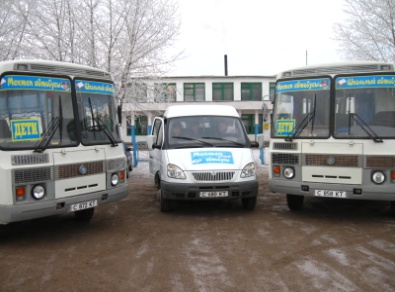 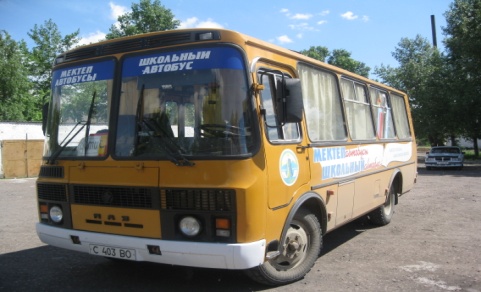 Көңіл қойып, тыңдағандарыңызға рахмет! Спасибо за внимание!